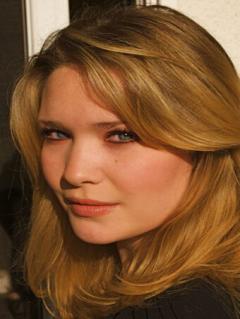 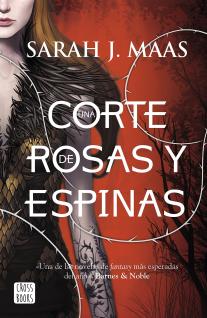 Sarah J Maas
Sarah J Maas
Ana Martínez 1ºA BTO TIC
GUÍA DE DIAPOSITIVAS
DATOS BÁSICOS
EDUCACIÓN
GUSTOS, AFICIONES Y VOCACIÓN
SUS OBRAS
SARAH J.MAAS EN LA ACTUALIDAD
WEBGRAFÍA 
FINAL
Nació el 5 de Marzo 1986
Datos básicos
Estadounidense, neoyorkina
Estudió en Hamilton College, Clinton
Escritora de literatura infantil y novelista
Activa desde 2012 desde la página Fictionalpress.com
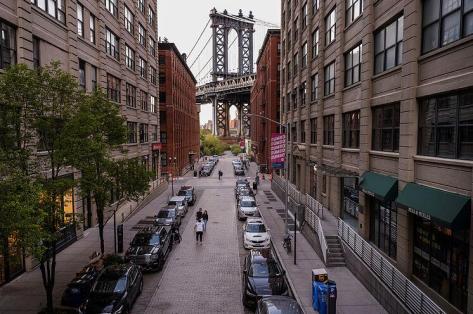 NOMINADA NEW YORK TIMES BESTSELLING AUTHOR
Educación...
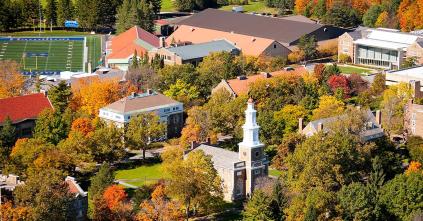 Cultivó su escritura en Hamilton College, en Nueva York.
Graduada Magna  Cum Laude

Se graduó en estudios religiosos y escritura creativa en 2008

A los 17 años empezó es escribir TRONO DE CRISTAL
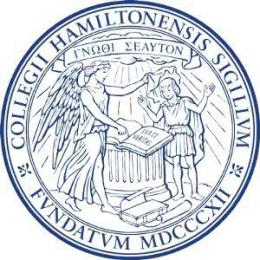 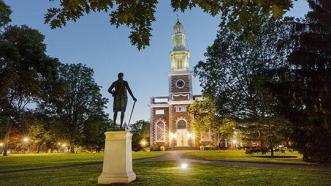 Gustos, aficiones y vocación
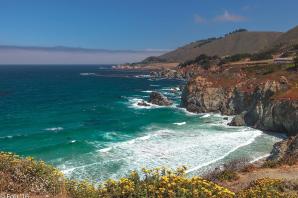 Leer y escribir historias de fantasía
Coleccionar todo lo relacionado con Han Solo
Beber café 
Ver programas de telebasura y The Late Late Show by Jimmy Fallon.
Ver películas de Disney
Pasear por la costa de California.
Empieza a escribir Trono de cristal con 16 años, la publica en Fictionpress.com y se hace famosa
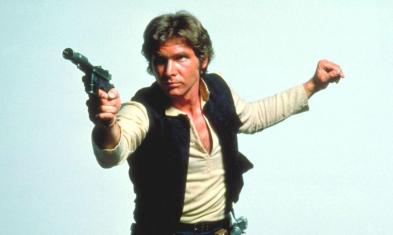 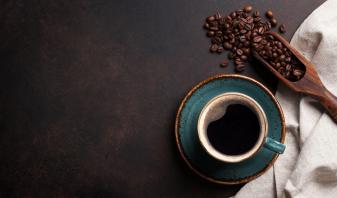 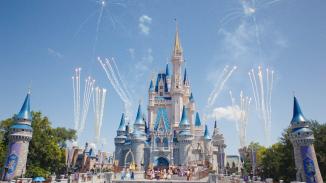 Sus obras
UNA CORTE DE ROSAS Y ESPINAS 2015-2021 FANTASÍA JUVENIL
TRONO DE CRISTAL 2012-2018 FANTASÍA JUVENIL
Principales
Complementarios
Principales
Complementarios
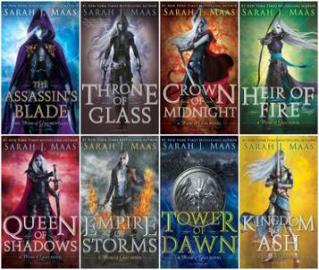 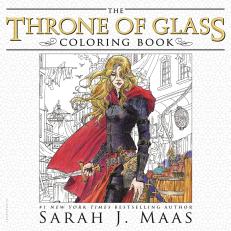 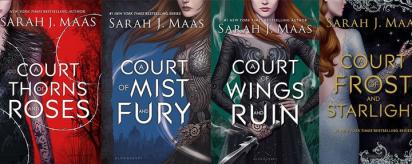 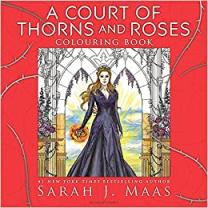 CRESCENT CITY 2020-2021, GÉNERO ADULTO
CATWOMAN 2018, PARA DC
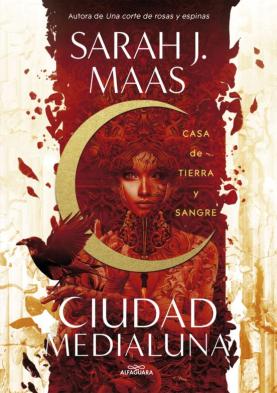 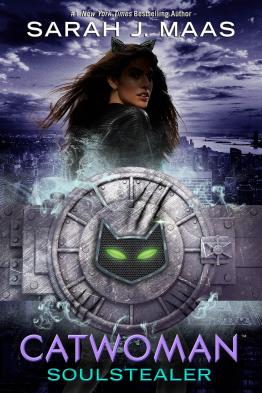 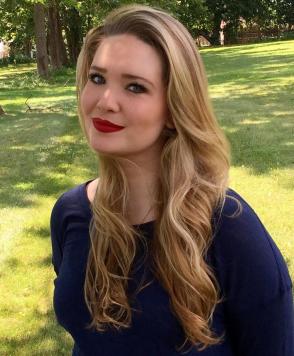 Sarah J.Maas en la actualidad
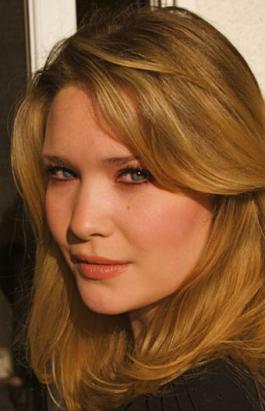 Actualmente está escribiendo:
La segunda entrega de Crescent City
The starkiller Cycle
Twilights of the Gods
Su obra Trono de cristal ha sido el 2º más instagrameado y leído de la literatura fantástica juvenil
Sigue en desarrollo una adaptación a la televisión de Una corte de rosas y espinas por John Moore.
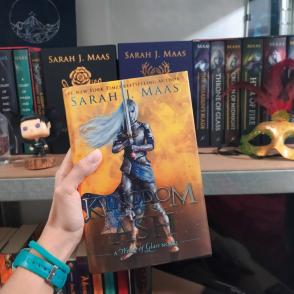 webgrafía
https://www.abc.es/cultura/abci-estos-libros-mas-compartidos-instagram-202009111232_noticia.html?ref=https:%2F%2Fwww.google.com%2F

https://es.wikipedia.org/wiki/Sarah_J._Maas

https://infoliteraria.com/2020/10/17/sarah-j-maas-la-escritora-que-ha-llevado-la-fantasia-a-otro-nivel

https://sarahjmaas.com
THE END
“POR LAS ESTRELLAS QUE ESCUCHAN, Y LOS SUEÑOS QUE SE HACEN REALIDAD” Una corte de rosas y espinas.

Por Sarah J.Maas, que os llenará de espinas, rosas, niebla, furia, alas, estrellas y noche, con solo una bocanada de su entusiasmo. Ha llevado la novela de fantasía a otro nivel.
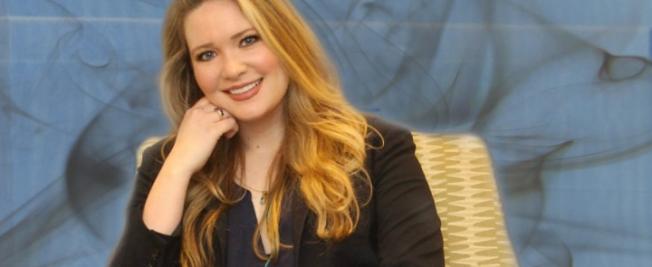 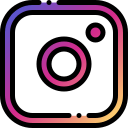 @therealsjmaas